Родительское собрание
«Организация активного досуга детей как фактор повышения мотивации здорового образа жизни»
Учитель Кривчук С.В.
МБОУ СОШ № 28
ст. Чебургольская
Красноармейский район 
Краснодарский край
2020 год
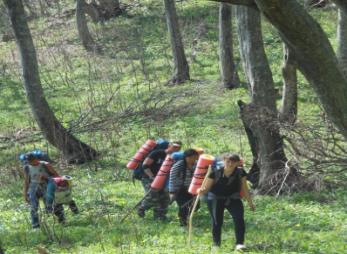 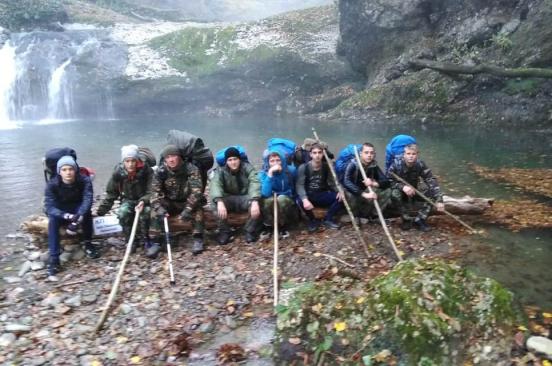 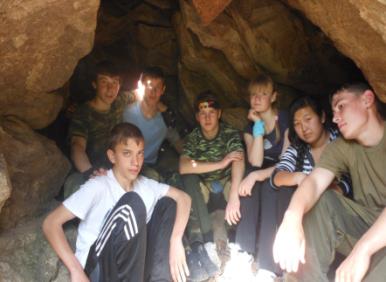 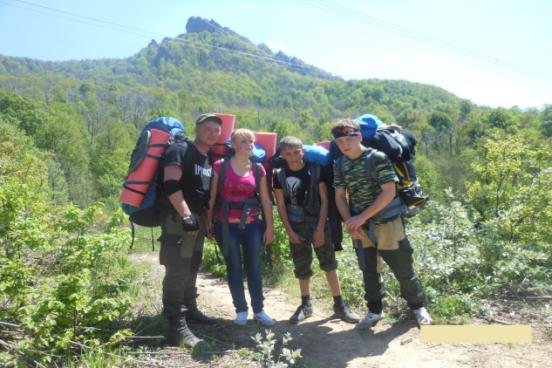 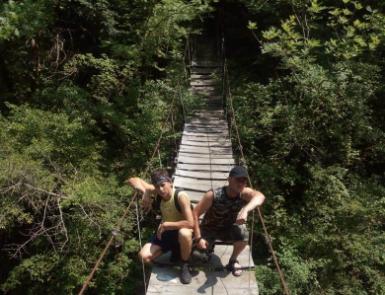 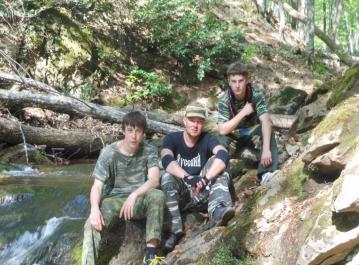 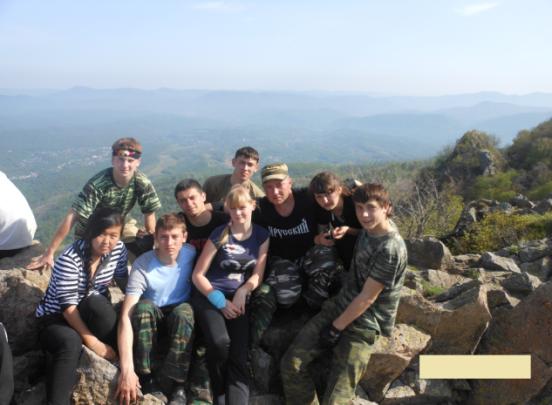 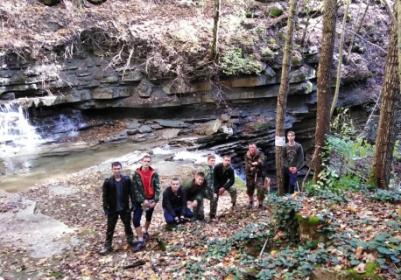 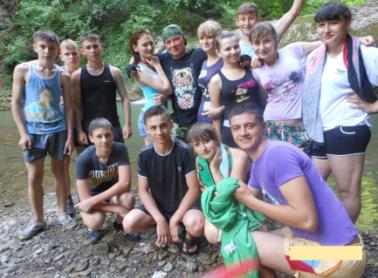 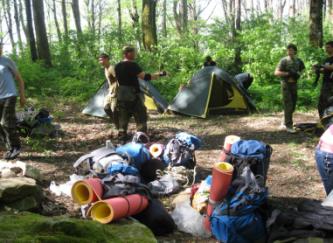 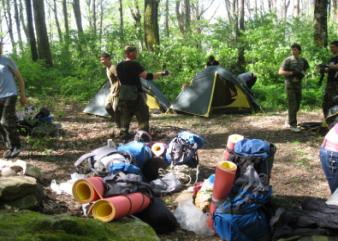 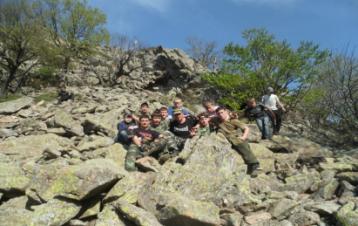